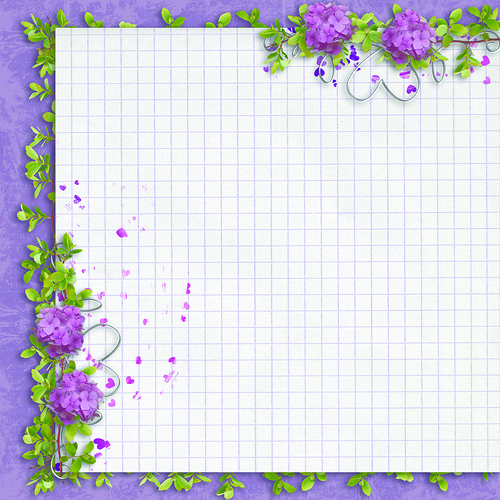 Курсы повышения квалификации «Коррекционно-педагогическая профессиональная деятельность логопеда, дефектолога, психолога» (72 часа)
Тема итоговой работы:
Инклюзия: за  и против.
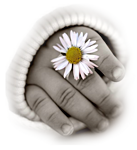 Подготовила: Сойко Наталья Сергеевна.
Учитель-логопед  МБДОУ Белоберезковский детский сад комбинированного вида «Солнышко»
nssoiko@yandex.ru
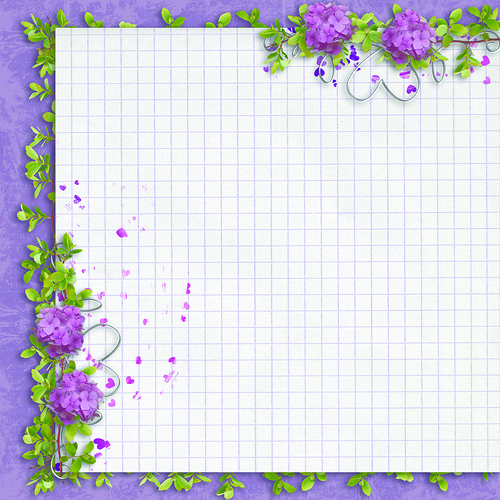 Инклюзивное  образование — это совместное обучение и воспитание детей  с ограниченными возможностями здоровья и детей, не имеющих таких ограничений. Это постепенный, детальный и очень бережный процесс включения ребенка с ОВЗ в общую образовательную среду, которая учитывает индивидуальные особенности и опирается на сильные стороны ребенка.
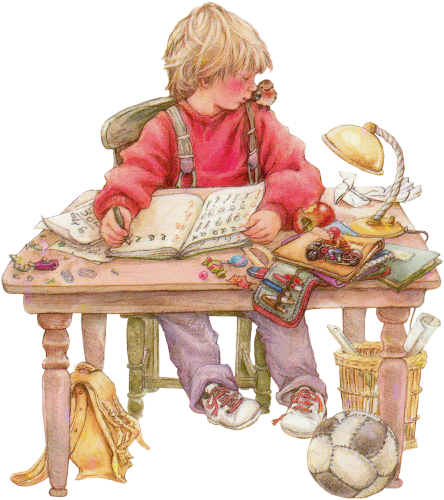 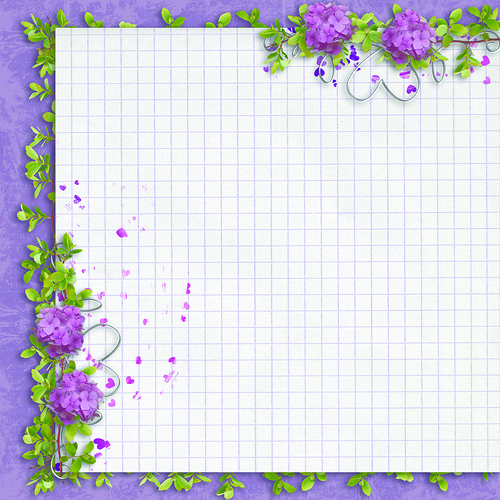 Восемь принципов инклюзивного образования 1.    Ценность человека не зависит от его способностей и достижений;2.    Каждый человек способен чувствовать и думать;3.    Каждый человек имеет право на общение и на то, чтобы быть услышанным;4.    Все люди нуждаются друг в друге;5.    Подлинное образование может осуществляться только в контексте реальных взаимоотношений;6.    Все люди нуждаются в поддержке и дружбе ровесников;7.    Для всех обучающихся достижение прогресса скорее может быть в том, что они могут делать, чем в том, что не могут;8.    Разнообразие усиливает все стороны жизни человека
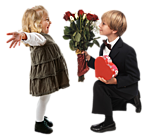 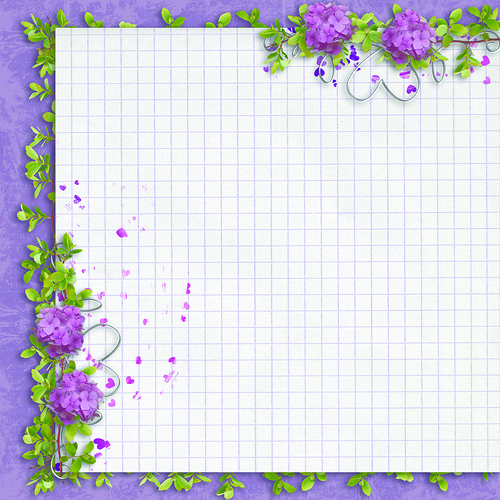 Плюсы инклюзивного образования1.Новый социальный подход к инвалидности. 2.Приветствует разнообразие. 3.Рассматривает различие между людьми как ресурс, не как проблему.4.Личностное развитие и социальные навыки. 5.Развитие самостоятельности и самоопределения.  6.Развивает равные права и возможности вместо дискриминации.
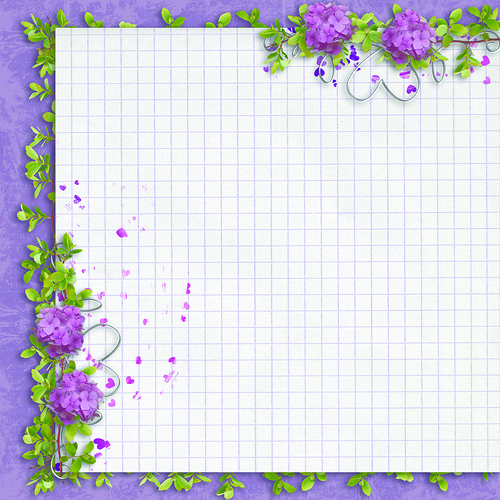 Минусы инклюзивного образованияВ идеале никаких минусов быть не должно, поскольку инклюзивное образование  способствует улучшению качества жизни  детей, особенно детей из социально  уязвимых групп и оздоровлению общества в целом. Но, учитывая наши социально-экономические  условия и уровень общественного  сознания, инклюзивное образование  в России носит пока экспериментальный  характер.
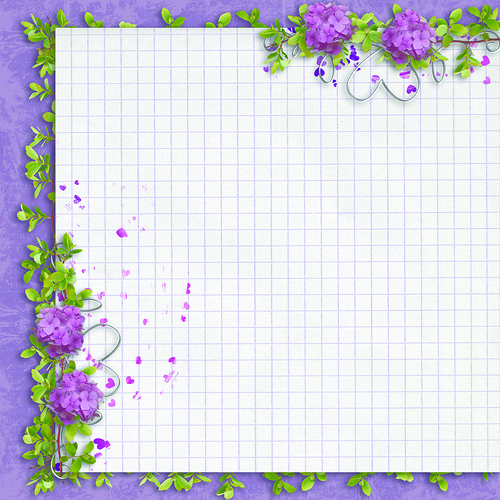 Проблемы  в осуществлении  инклюзивного образования.1.Отсутствие гибких образовательных стандартов.2.Несоответствие учебных планов и содержания обучения ОУ особым образовательным потребностям ребенка.3.Отсутствие специальной подготовки педагогов ОУ общего типа, незнание основ коррекционной педагогики и специальной психологии.4. Отсутствие у педагогов представлений об особенностях психофизического развития детей с ОВЗ, методиках и технологии организации образовательного и коррекционного процесса для таких детей.5.Недостаточное материально-техническое оснащение ОУ под нужды детей с ОВЗ (отсутствие пандусов, лифтов, специального учебного, реабилитационного, медицинского оборудования и т.д.).6. Отсутствие в штатном расписании ОУ общего типа таких специалистов, как сурдопедагоги, логопеды, педагоги-психологи, тифлопедагоги и медицинских работников.
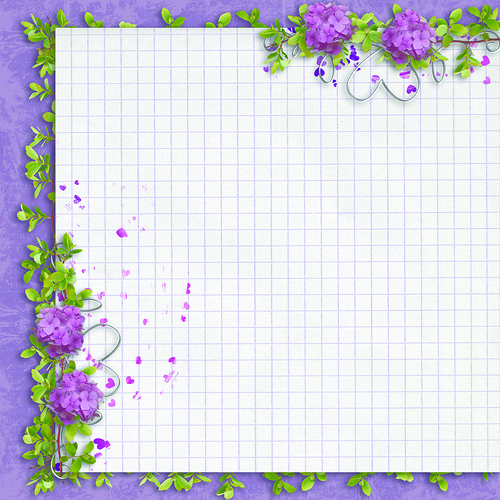 Ресурсные барьеры для инклюзивного образования:1)люди — их отношение, недостаток знаний, страх, предубеждения, чрезмерная специализация, конкуренция, отсутствие опыта восприятия различий, стереотипность мышления;2)денежные и материальные средства — нехватка средств и оборудования, низкая заработная плата, неравномерное распределение ресурсов;3)знания и информация — безграмотность, отсутствие доступа к зданиям, слабая политика или ее отсутствие, отсутствие коллективного опыта в обсуждении и решении проблем.
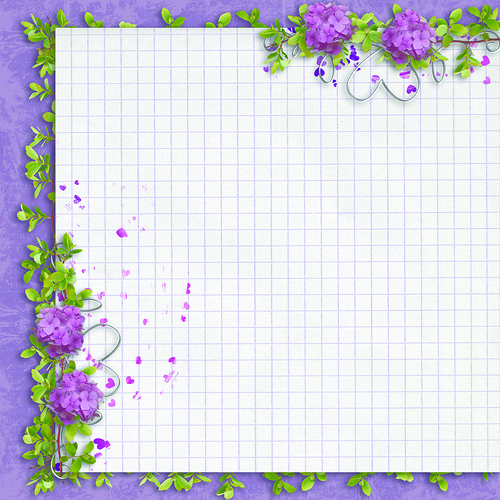 «Мы разные, но мы вместе»- так коротко можно сформулировать идею инклюзивного образования.
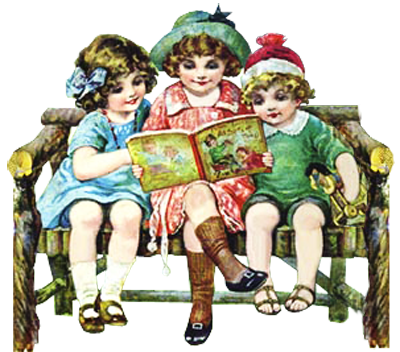